Useful Events
Edward M. Kwang
President
[Speaker Notes: The way how I am organize this presentation is, in the beginning, I will talk about Event in general. This is to benefit those users who are not familiar with Events.

For those of you who already know events very well, I promise you, in the 2nd half of this presentation, it will be relevant to you.]
What Are Events
Events are certain activities in Elliott that users can subscribe to and get the following notifications when it happens:
Emails
Message Box
Tickler Notes (some use it as internal emails)
For example:
A customer is added
An order is deleted
A shipment is received
[Speaker Notes: Survey – how many of you do not know what “Events” is in Elliott?  (Reverse question if nobody raise their hand)]
How to Find All Supported Events
Not all events are supported
To find supported events, go to System Utilities -> System Files Setup -> Report -> Master Event List
Print all “Detail” event
Use Program ID or File Name to narrow it down.
Example of Master Event List
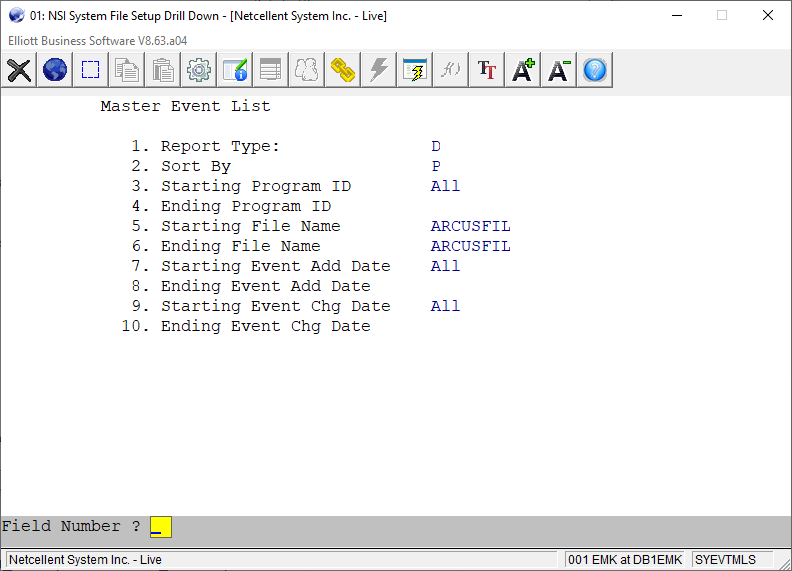 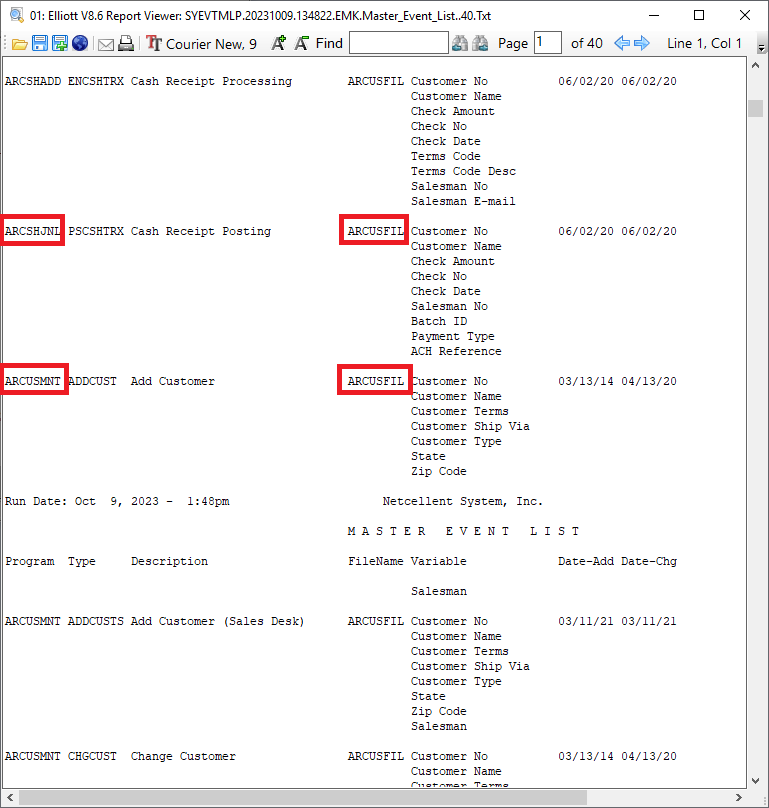 Program ID & File Name
Program ID is important when
Finding out if any event is supported by a certain task – like “Cash Receipt Posting”
File Name is important when
Finding all areas that can affect certain tables like ARCUSFIL – A/R Customer File
Going to the maintenance or inquiry of that file to manage your events. 
E.g. Going to Customer File maintenance or inquiry to manage events for ARCUSFIL.
How to Find Program ID?
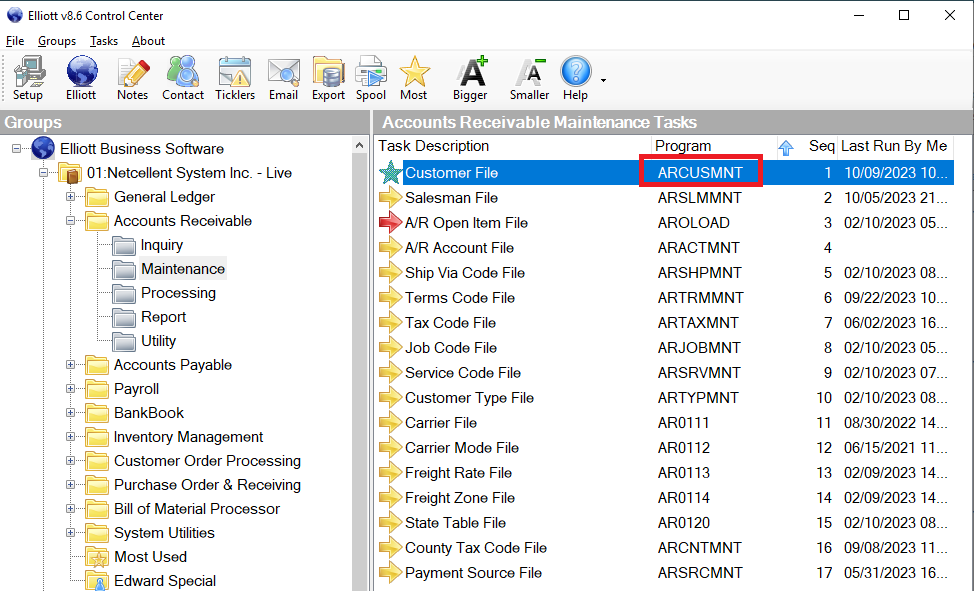 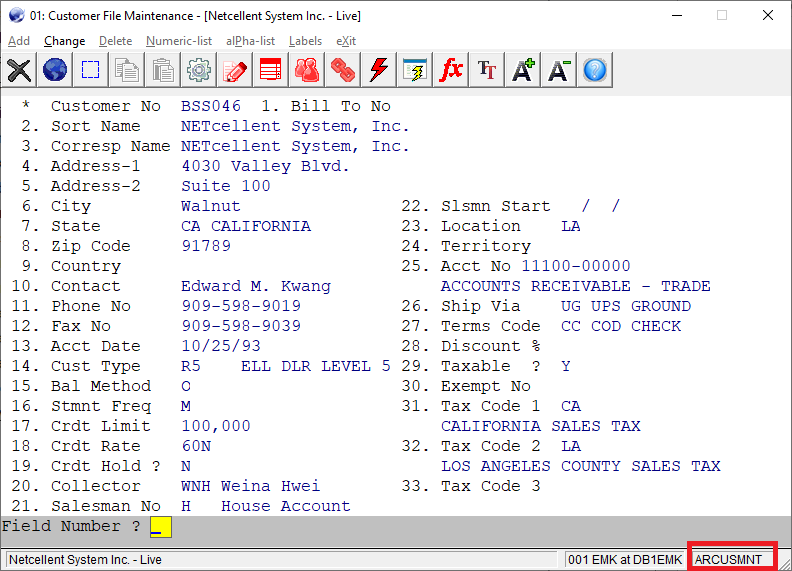 Find Printing Program’s ID
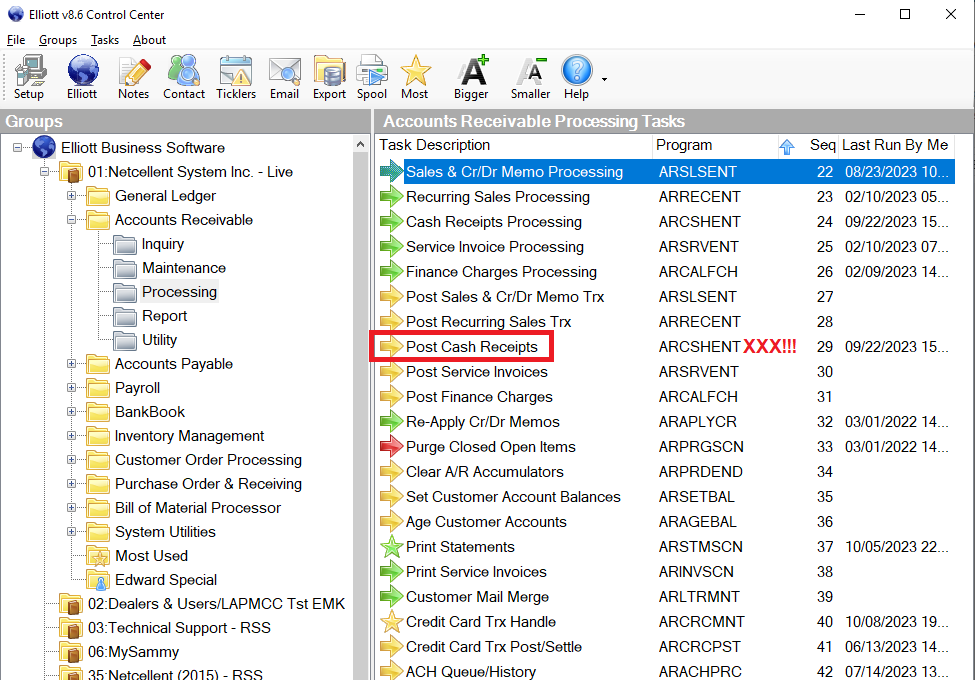 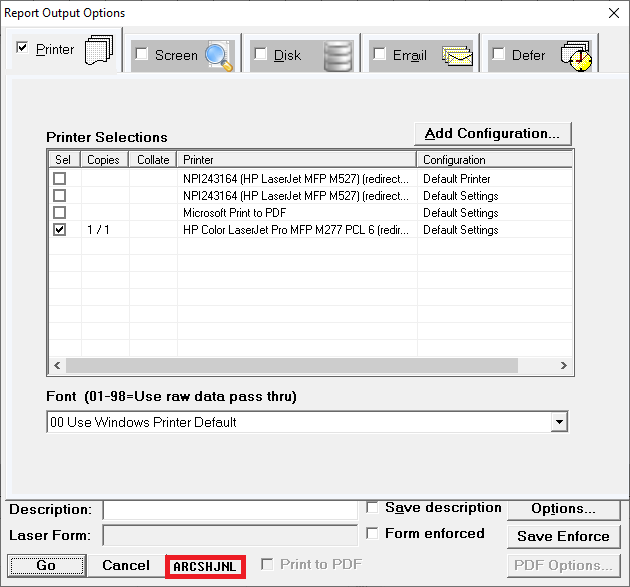 How to Find File Name?
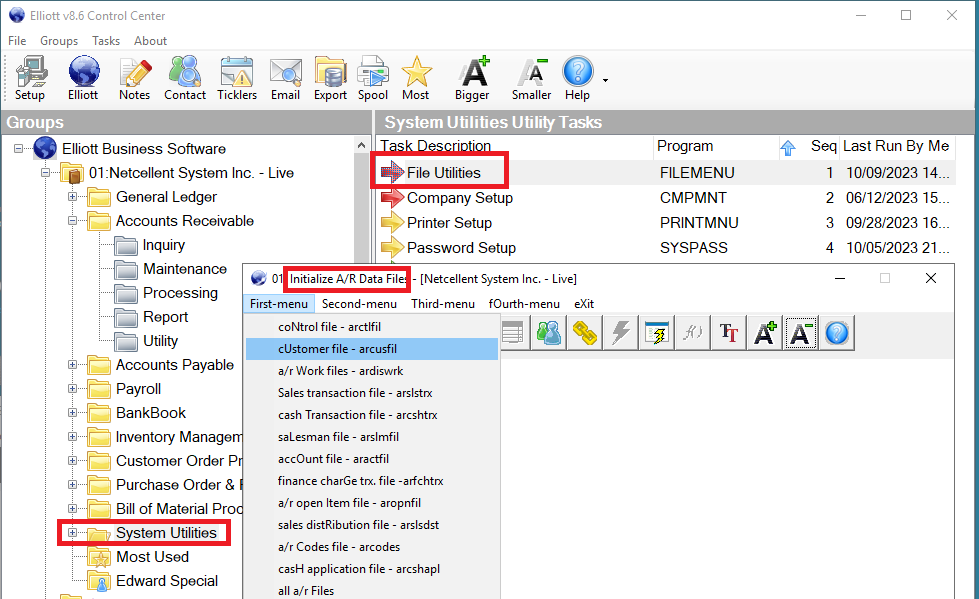 [Speaker Notes: If you don’t have access to file initialization right, ask your Elliott supervisor to help.]
Manage Customer Events
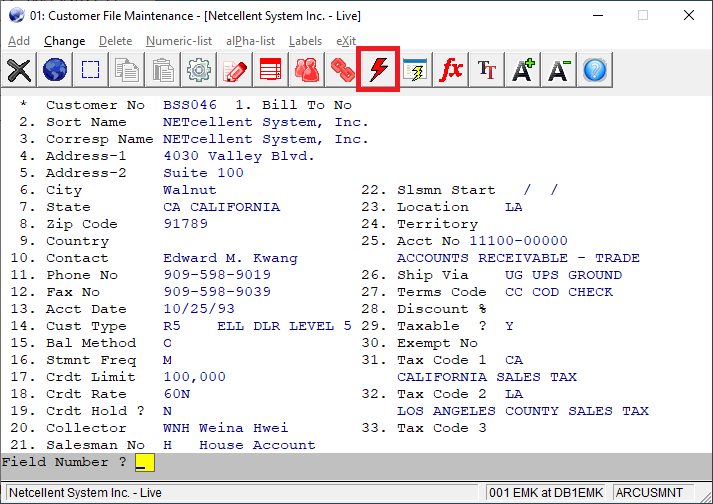 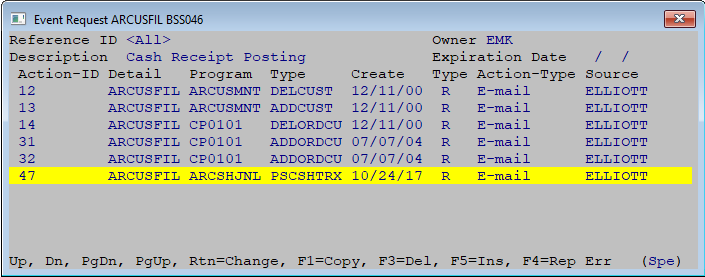 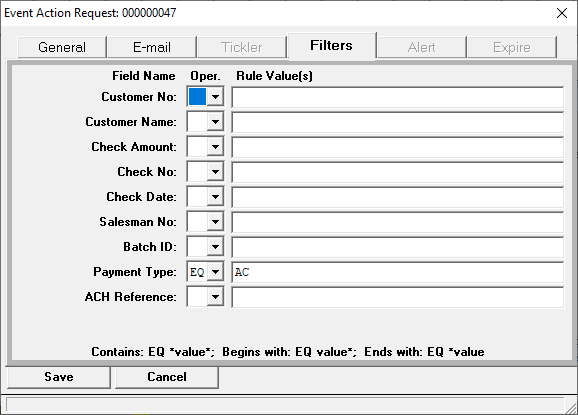 Event Detail
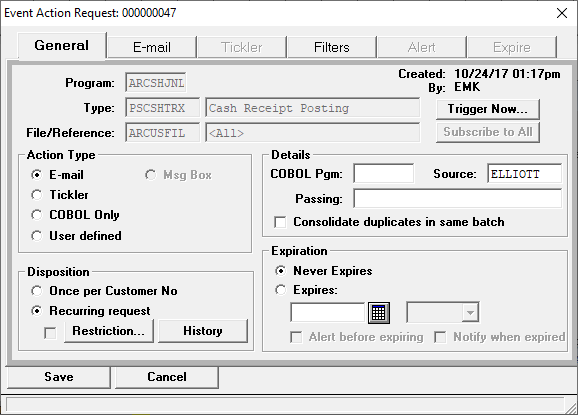 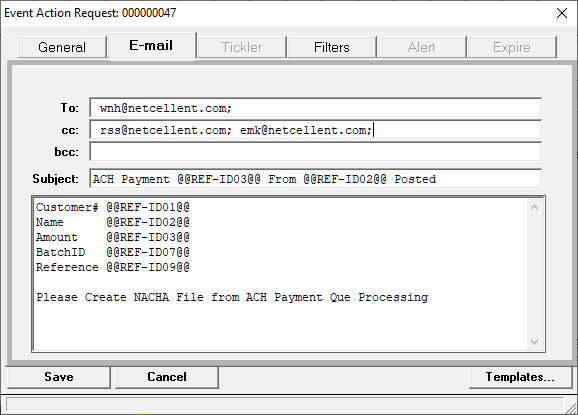 Sample Event Emails
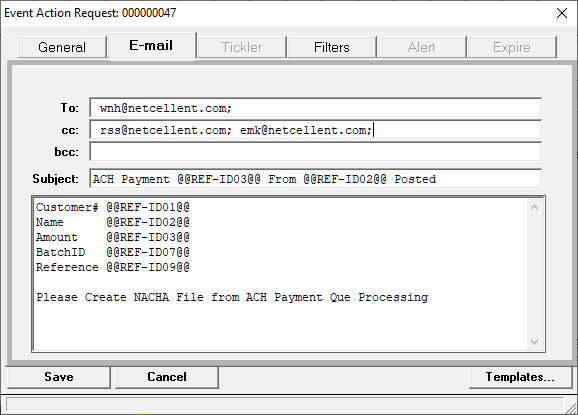 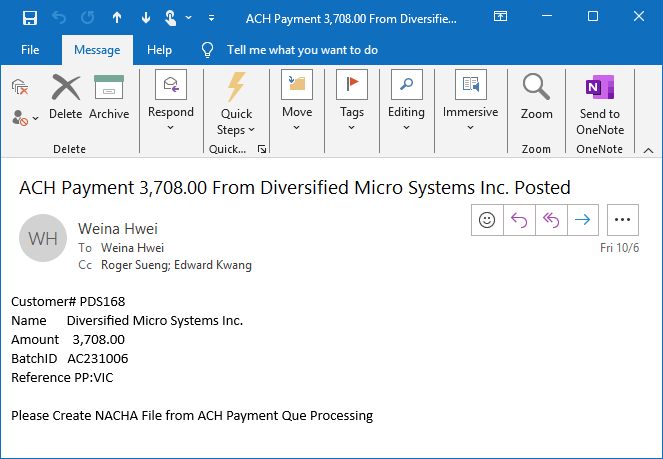 Email with Defer Processing
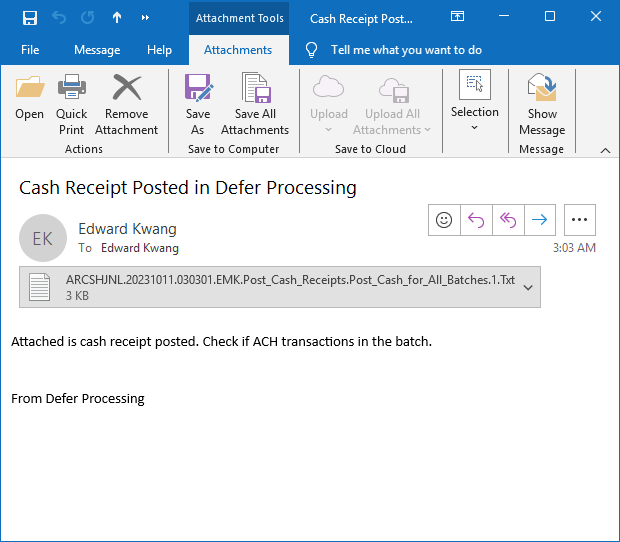 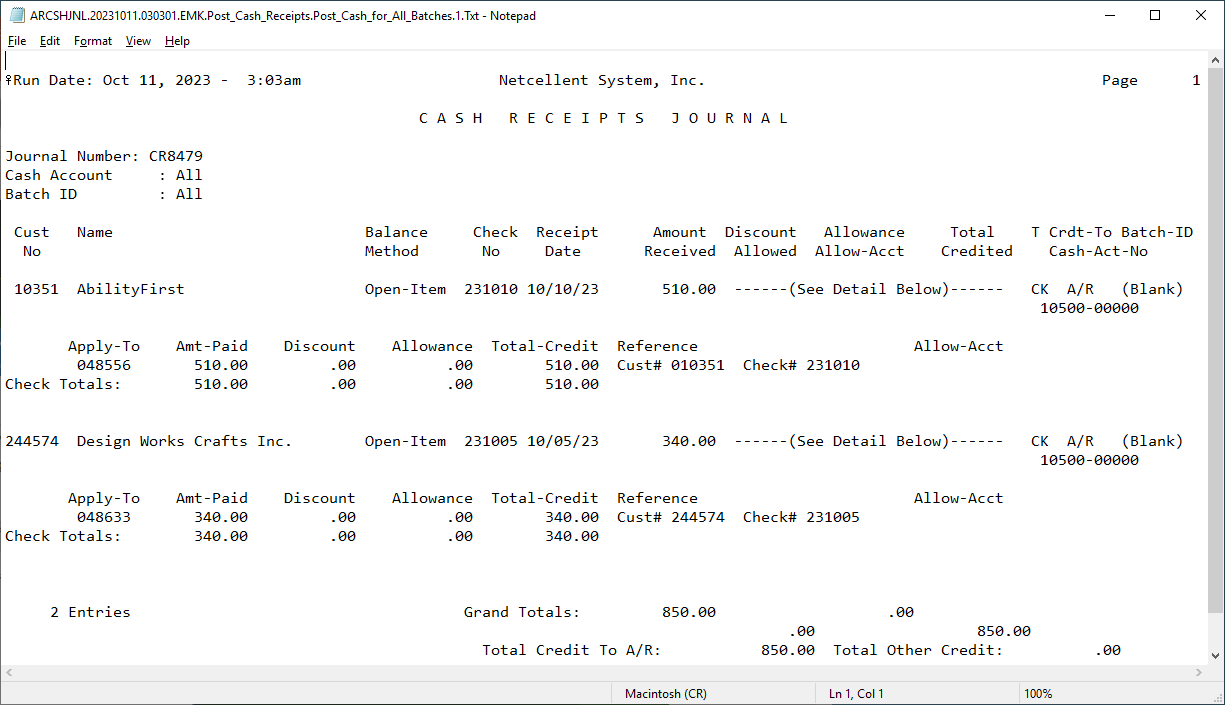 Netcellent Payment Portal
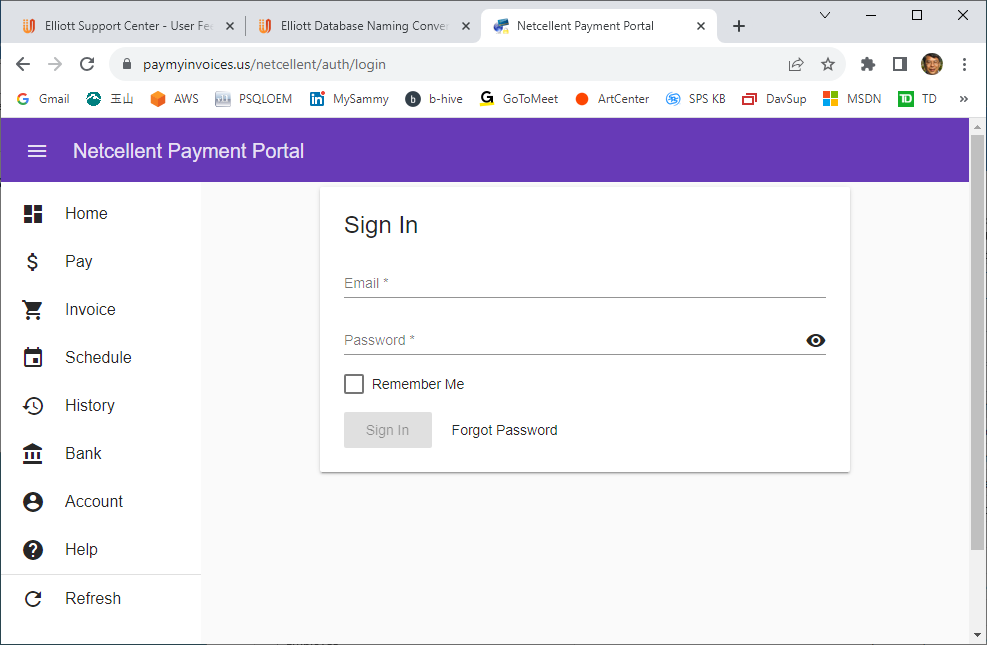 [Speaker Notes: This is a payment portal developed by Netcellent.
When you choose to pay, the payment record will be written to A/R cash as a transaction.
We use defer processing to post the cash transaction over night.

But we still need one more step.  Our accounting department need to upload the ACH NACHA file to the bank portal to complete it.]
Receive Item Attribute Not Exist
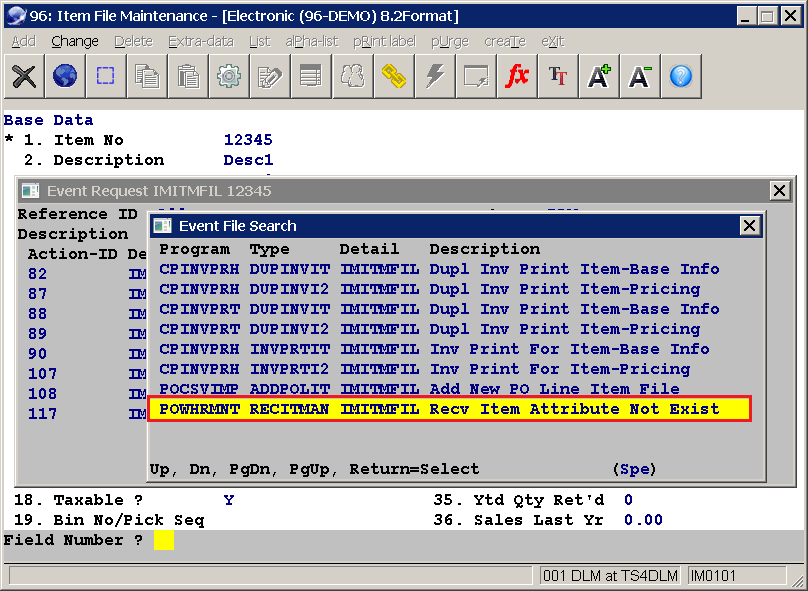 Enable Item Attrib Not Exist Event
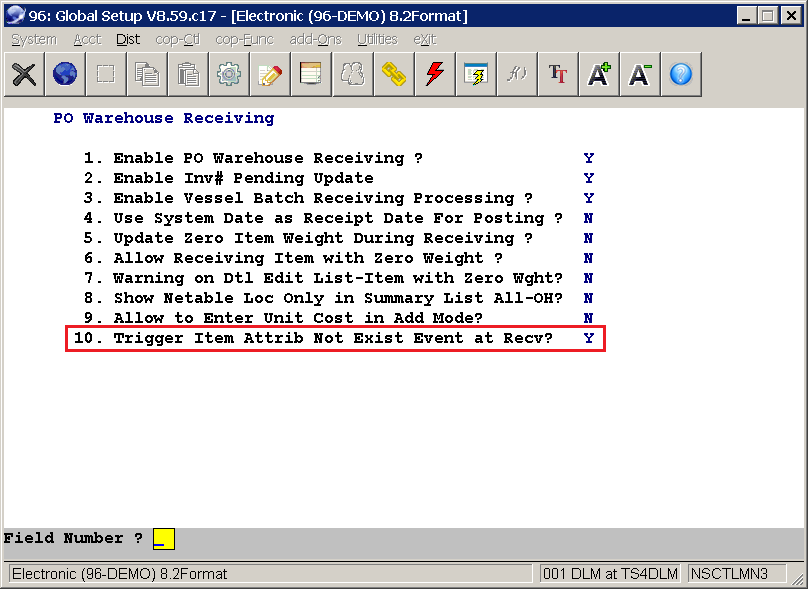 Define Required Item Attributes
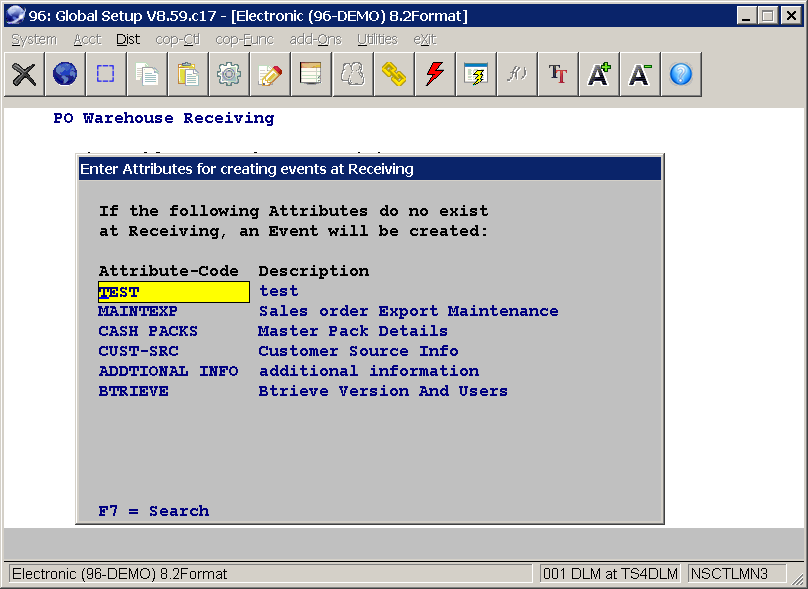 Record Locking
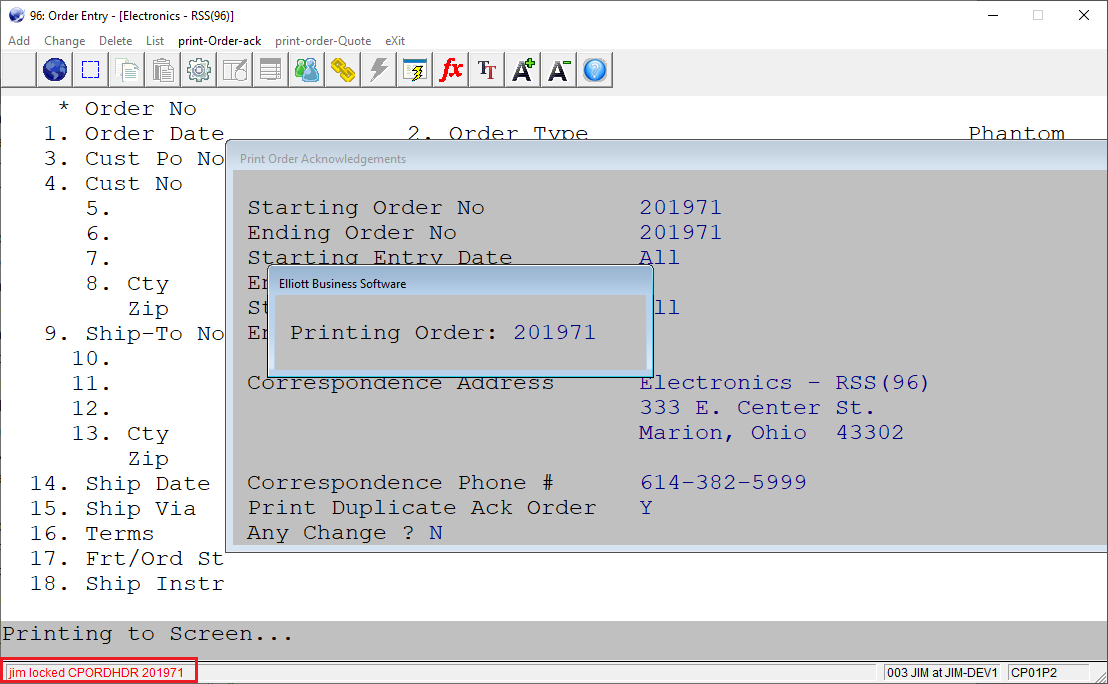 Record Locking Event to Admin
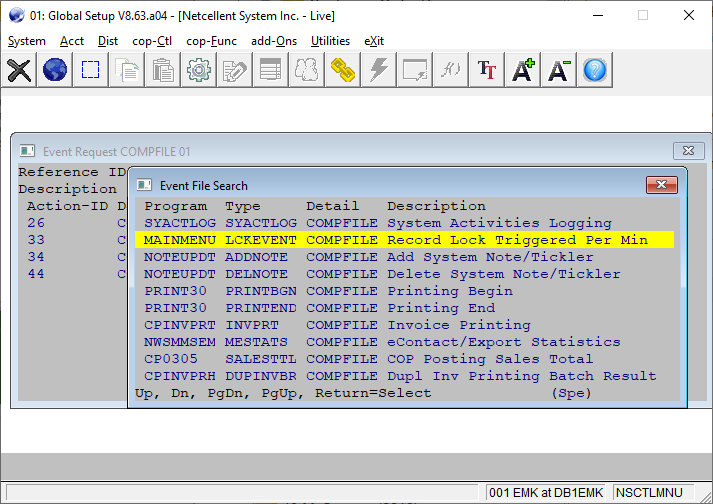 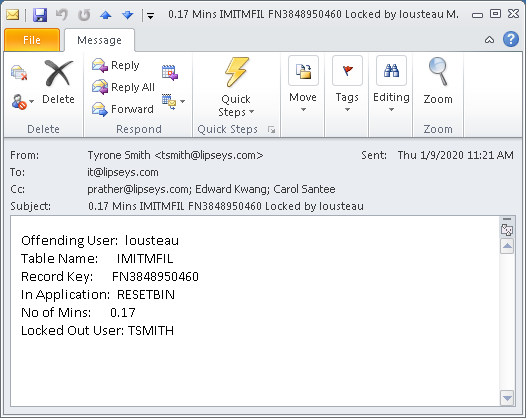 [Speaker Notes: ** At End ** We know if a user is causing locking, the admin can be notified.  But did you also know that you can notify the offending user too?]
Record Locking Event to Offending User
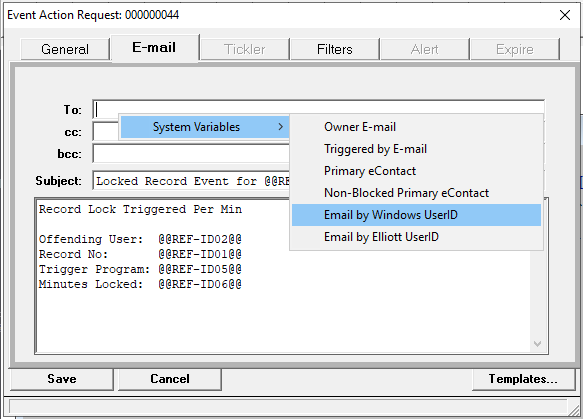 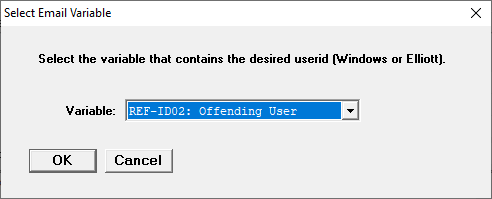 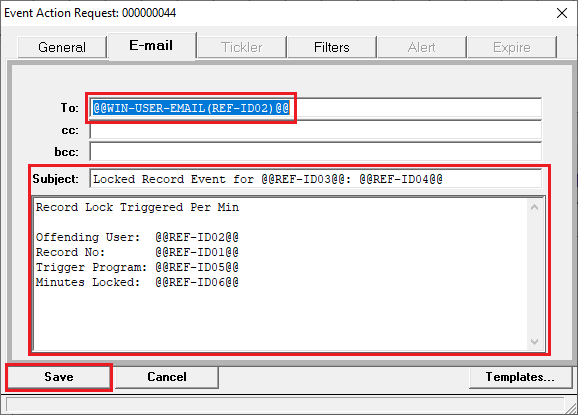 Serious File Access IO Error Event
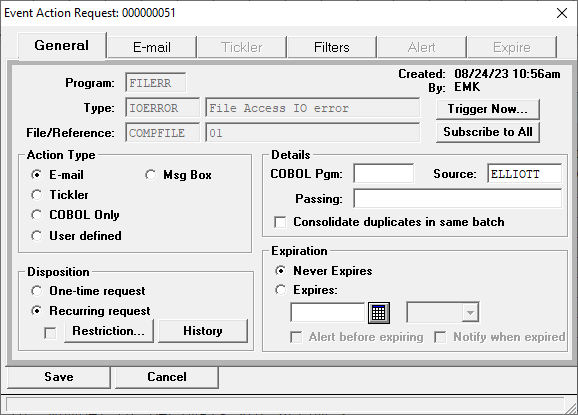 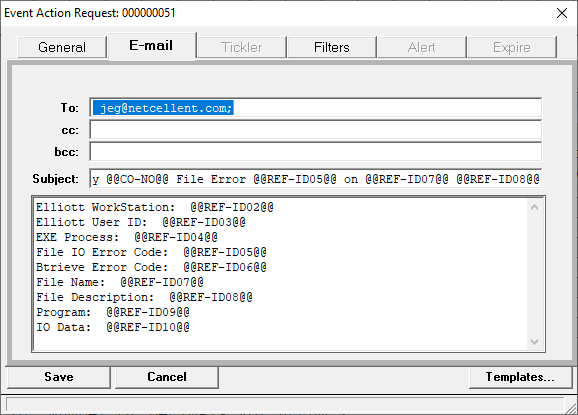 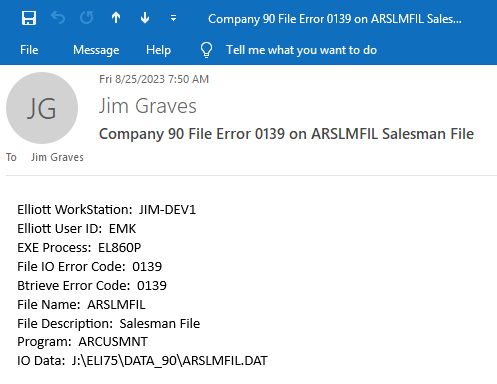 Serial No. Correction Event
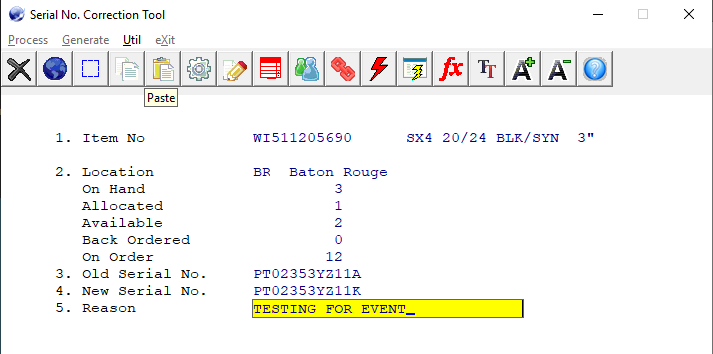 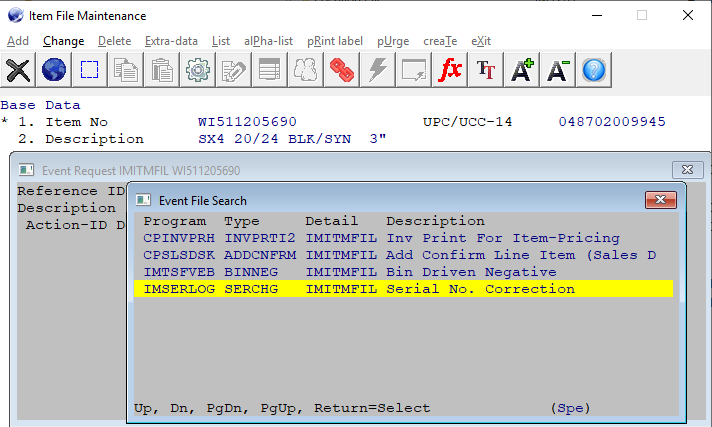 Import Price Mismatch Event
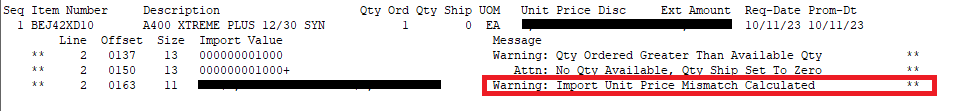 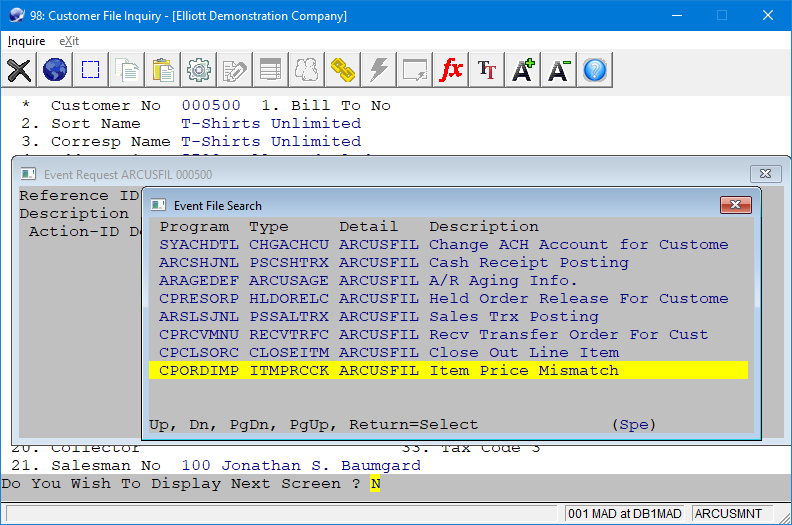 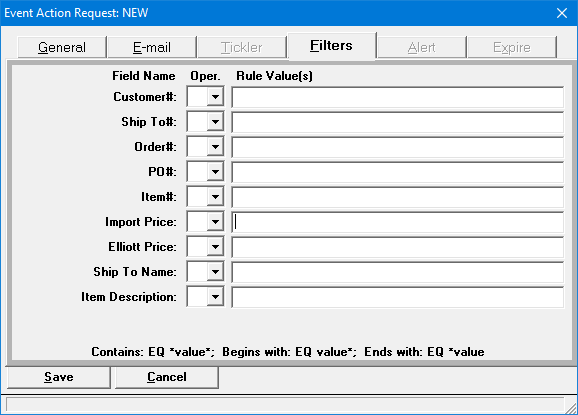 PO Export by Vendor Event
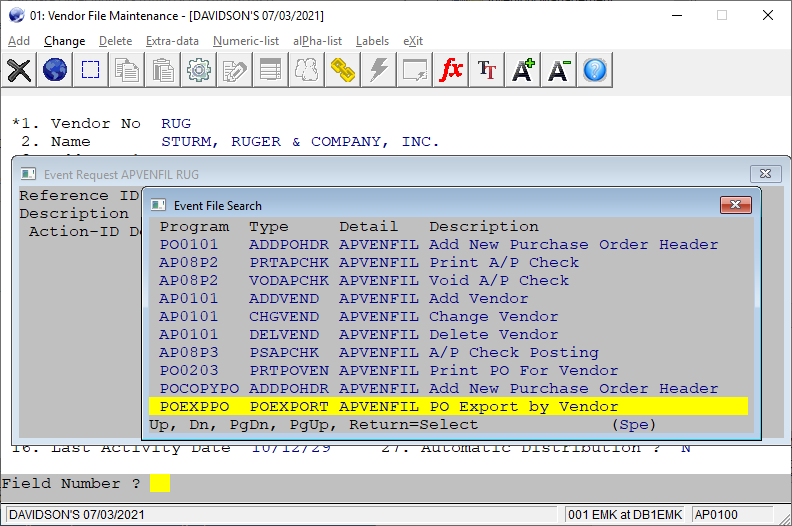 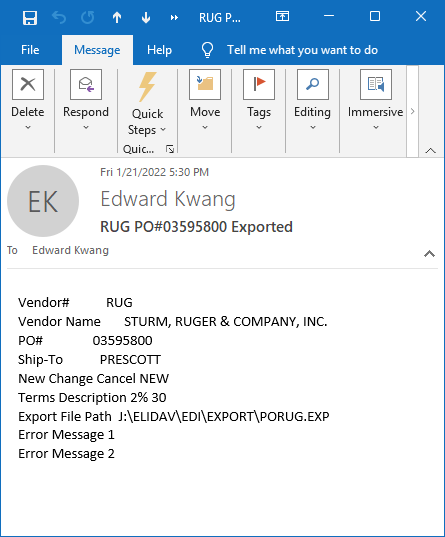 Require UPC for PO Line Item
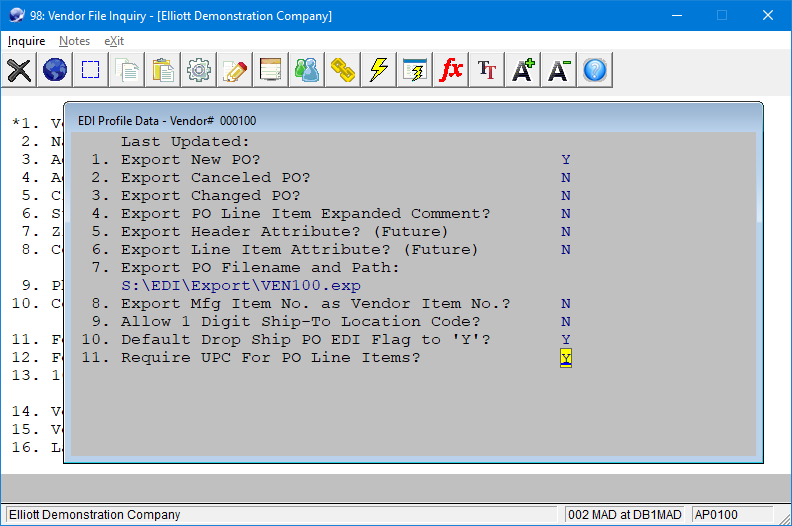 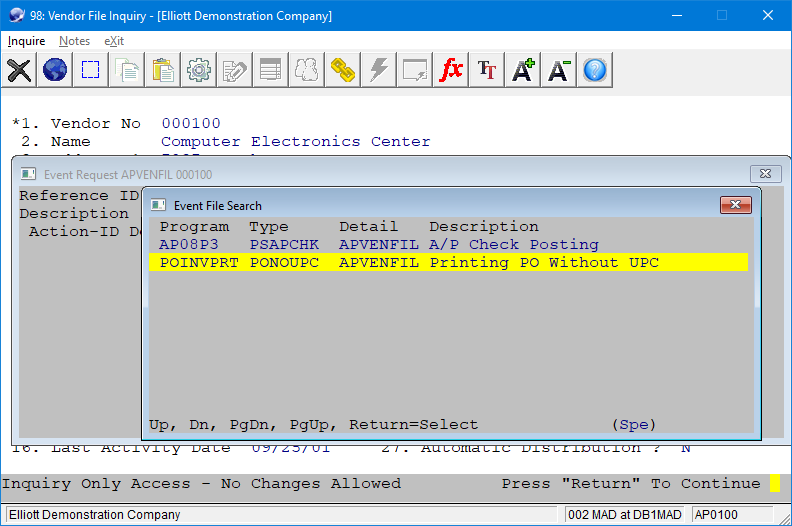 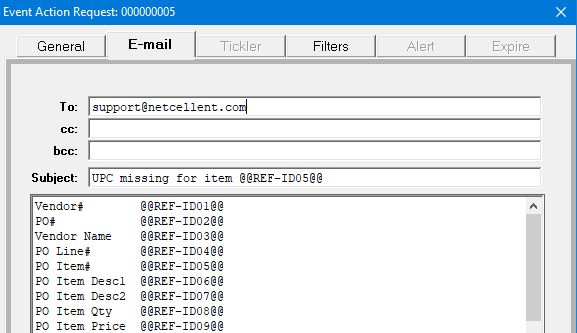 Sales Order Import Error Event
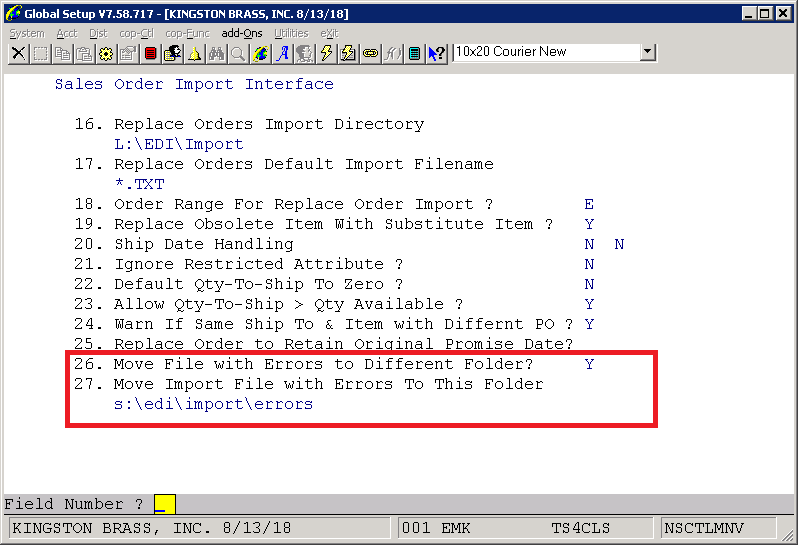 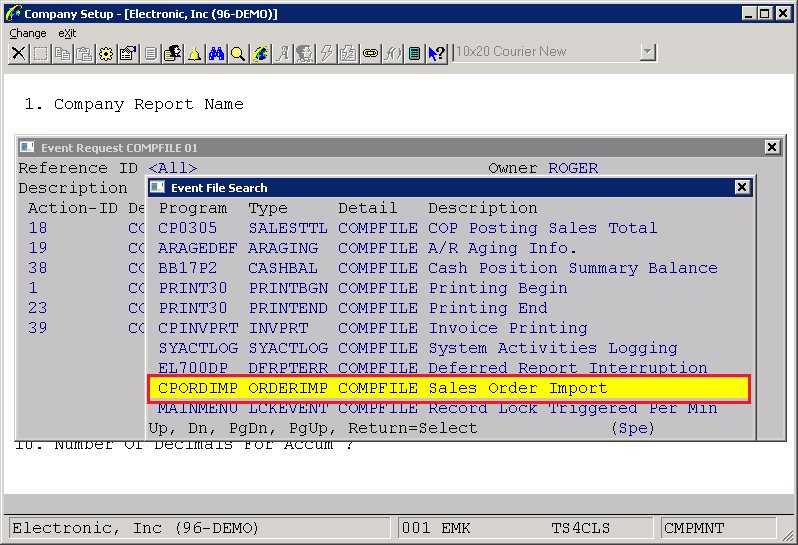 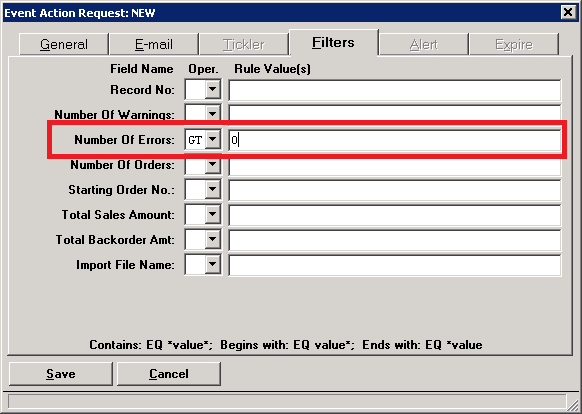 [Speaker Notes: Automate – Sales Order Import through defer processing.]